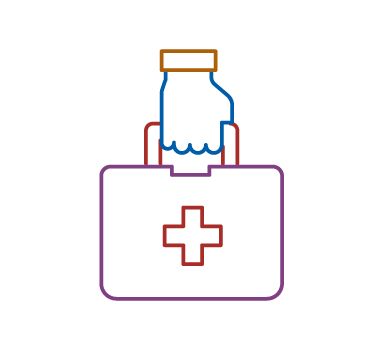 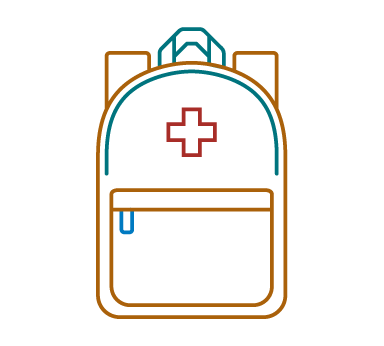 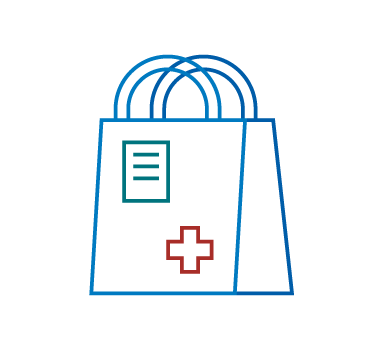 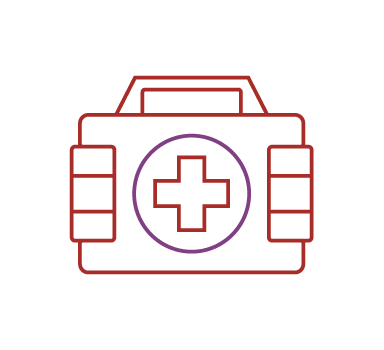 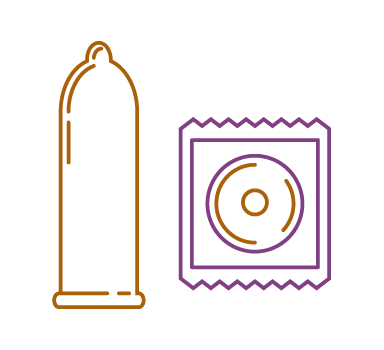 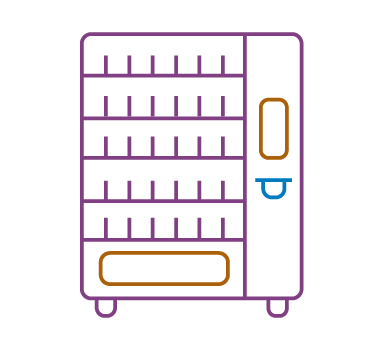 Harm Reduction Iconography for Your Use
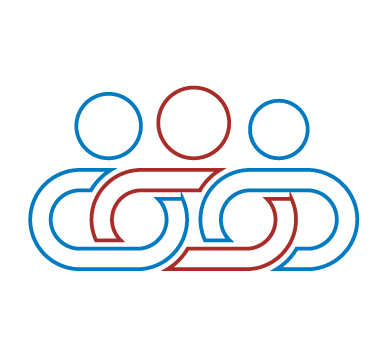 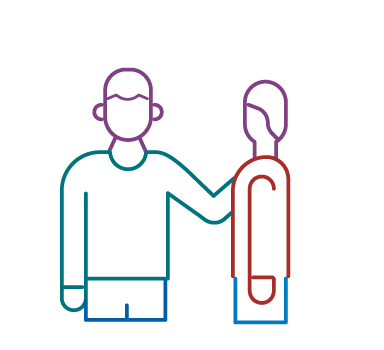 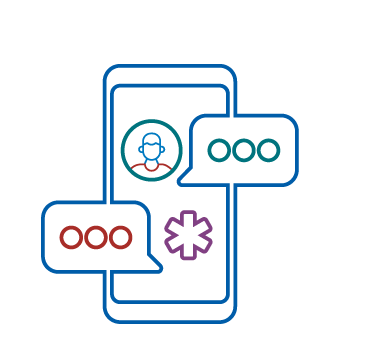 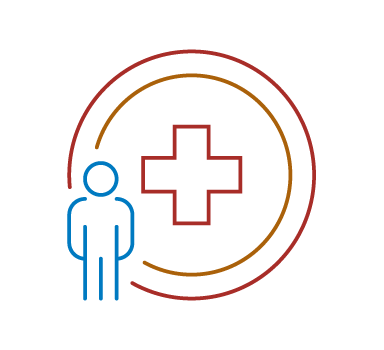 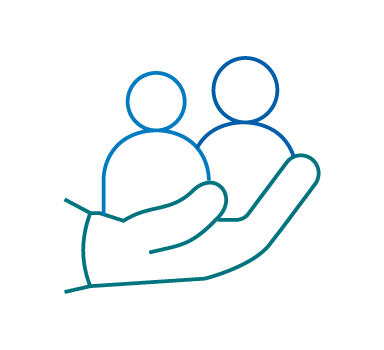 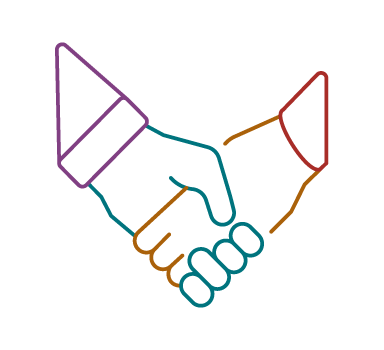 Steps for Downloading an Icon in PowerPoint: 
Right-click on any image. 
Select “Save as Picture.” 
Save icon to your computer.
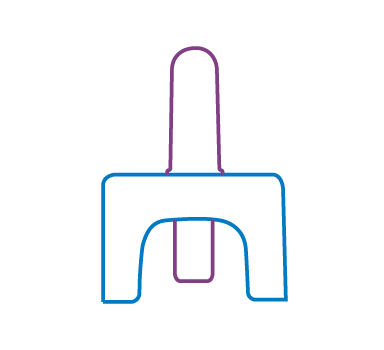 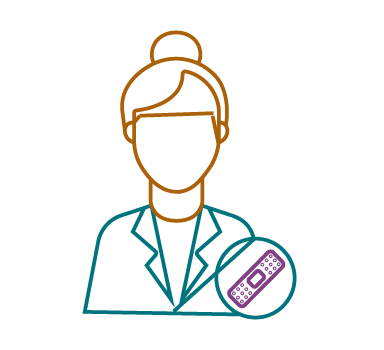 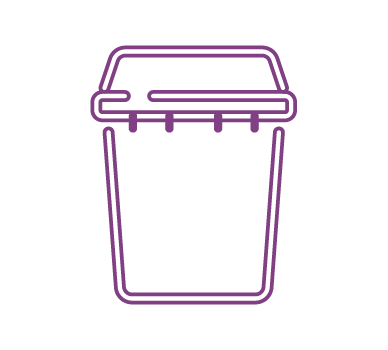 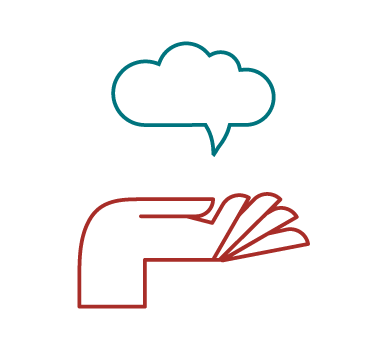 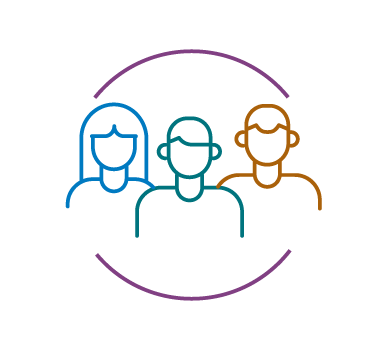 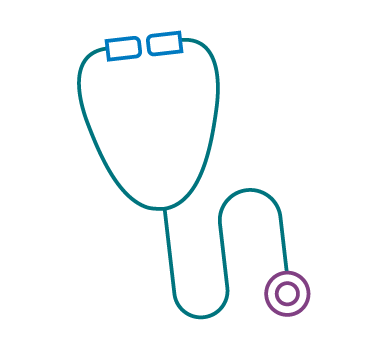 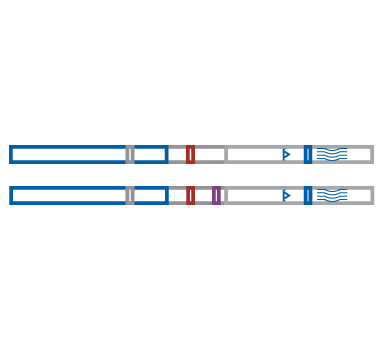 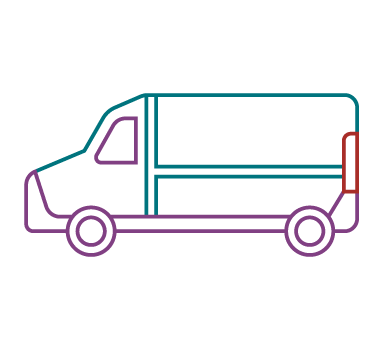 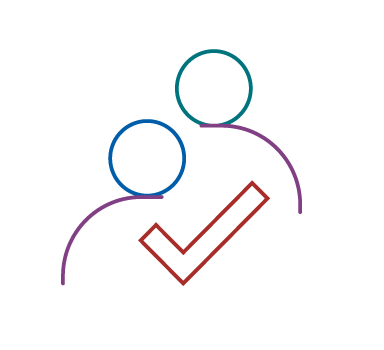